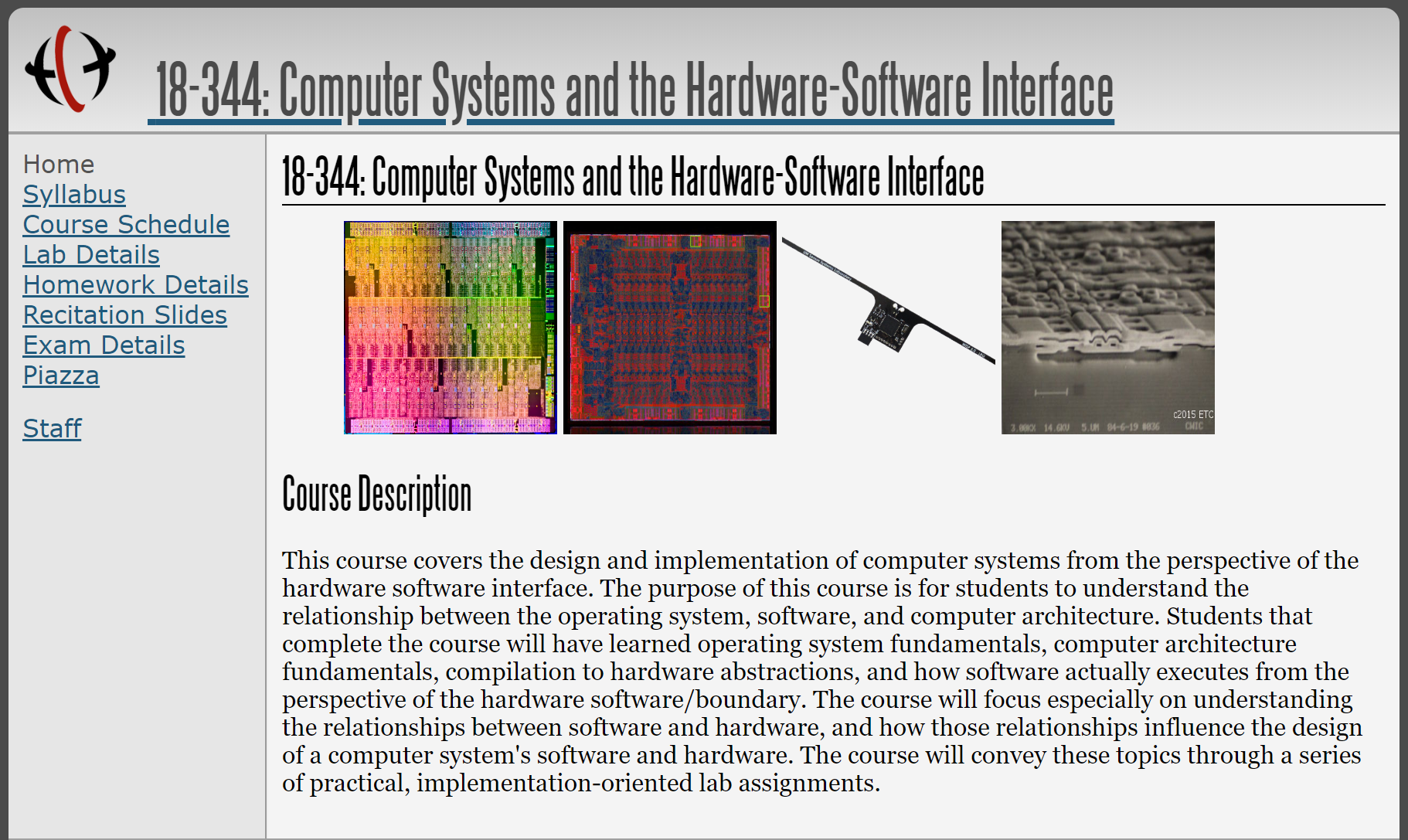 Fall 2023
Lecture 14: The Compiler Is Here To Help
Credit: Brandon Lucia
Today: The Compiler is Here to Help
Next we will look to how the compiler represents and reasons about a 	program
We will learn about compiler optimizations and how they get defined 	and applied

Note: This lecture was intended to fall after VLIW and vector machines and before VM in the schedule, but was bumped back by one lecture to give you more time on the VM lab.
When studying later, you may want to review it at that point in your flow.
Purpose & Operation of a Compiler
Compilers process high-level 	language code to (eventually) 	produce machine code
Organized into a front-end, 	“middle-end”, and back-end.
Middle-end 	analyzes/transforms program 	represented as an 	“Intermediate 	Representation”
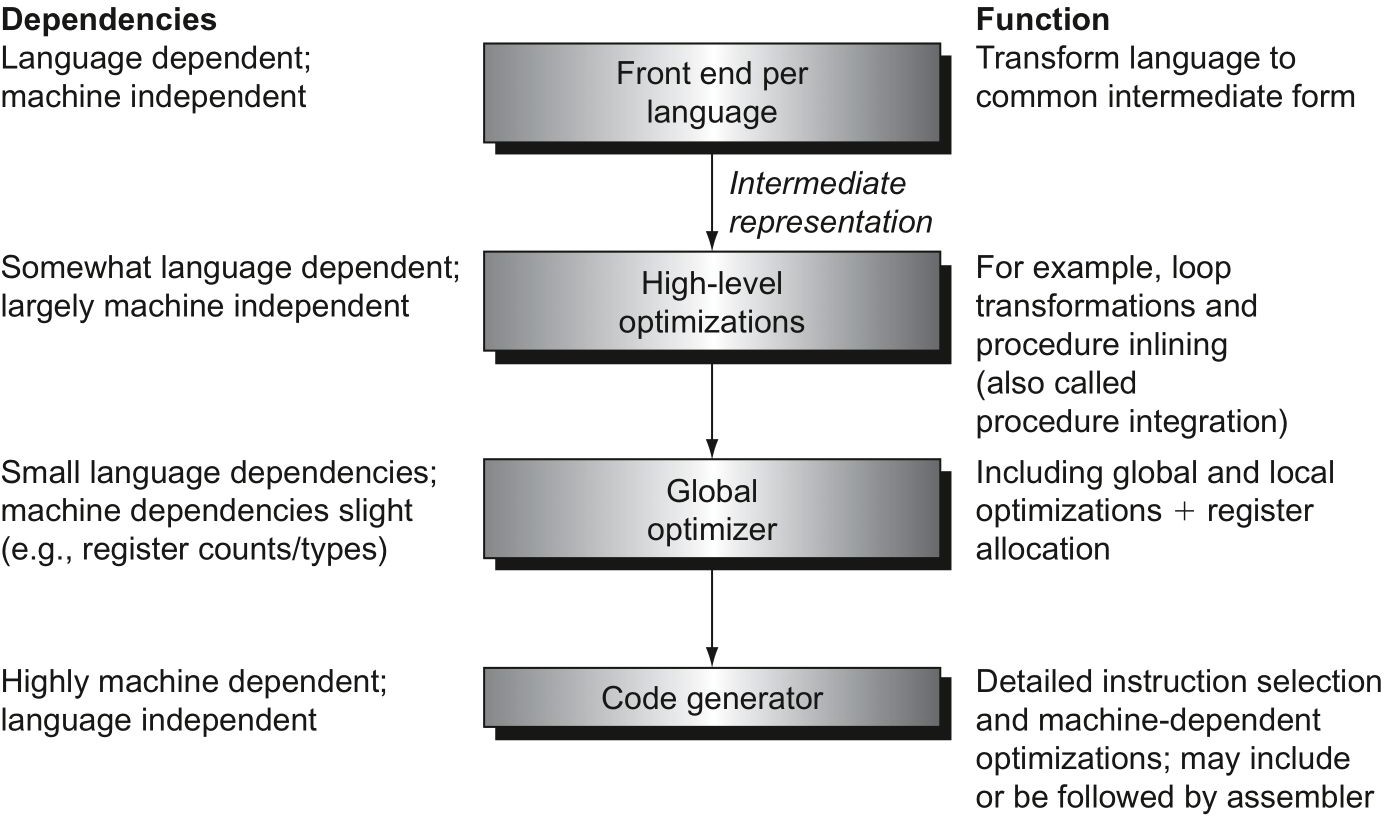 Front-end Phases in the Compiler
Input: High-level Language / C Program
Generation of Intermediate Representation (IR)
Parsing
Semantic Analysis
Scanning / Lexing
Output: IR to process in middle-end
Scanning / Lexing: Reading in raw characters
Process input string from 	code file into characters
Use finite state machine to 	process characters into 	lexemes to match tokens
Maximal Munch Rule: 	Always match longest 	available lexeme to token
Output: series of tokens 	identified by a (string) name 	that can be parsed to give 	semantic meaning
“while (save[i] == k): i += 1;”
‘w’ ‘h’ ‘i’ ‘l’ ‘e’ ‘(‘
‘s’ ‘a’ ‘v’ ‘e’ ‘[‘ ‘I’
‘]’ ‘=‘ ‘=‘	‘k’ ‘)’ ‘:’
‘i’ ‘+’ ‘=‘ ‘1’ ‘;’
A “scanner” or “lexer” processes text into tokens
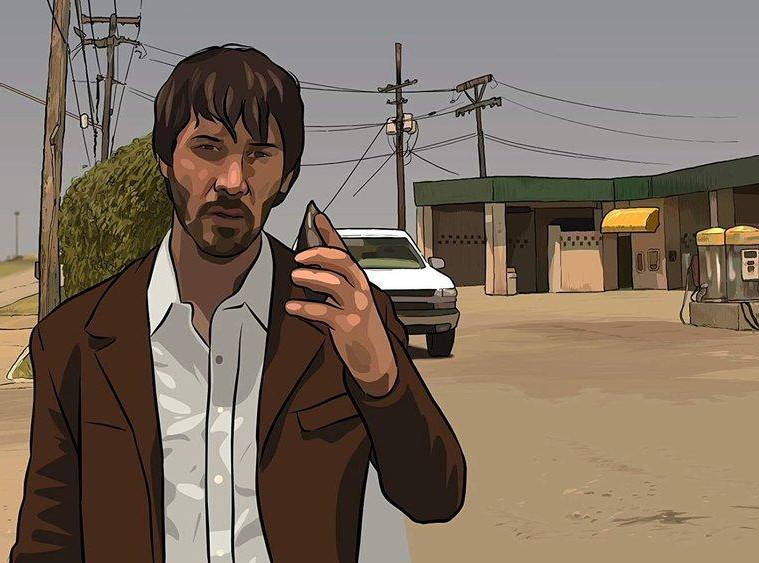 “while” “(“ “save” “[“
“]” “i” “==“ “k” “)”
“i” “+=“ “1” “;”
Parsing tokens
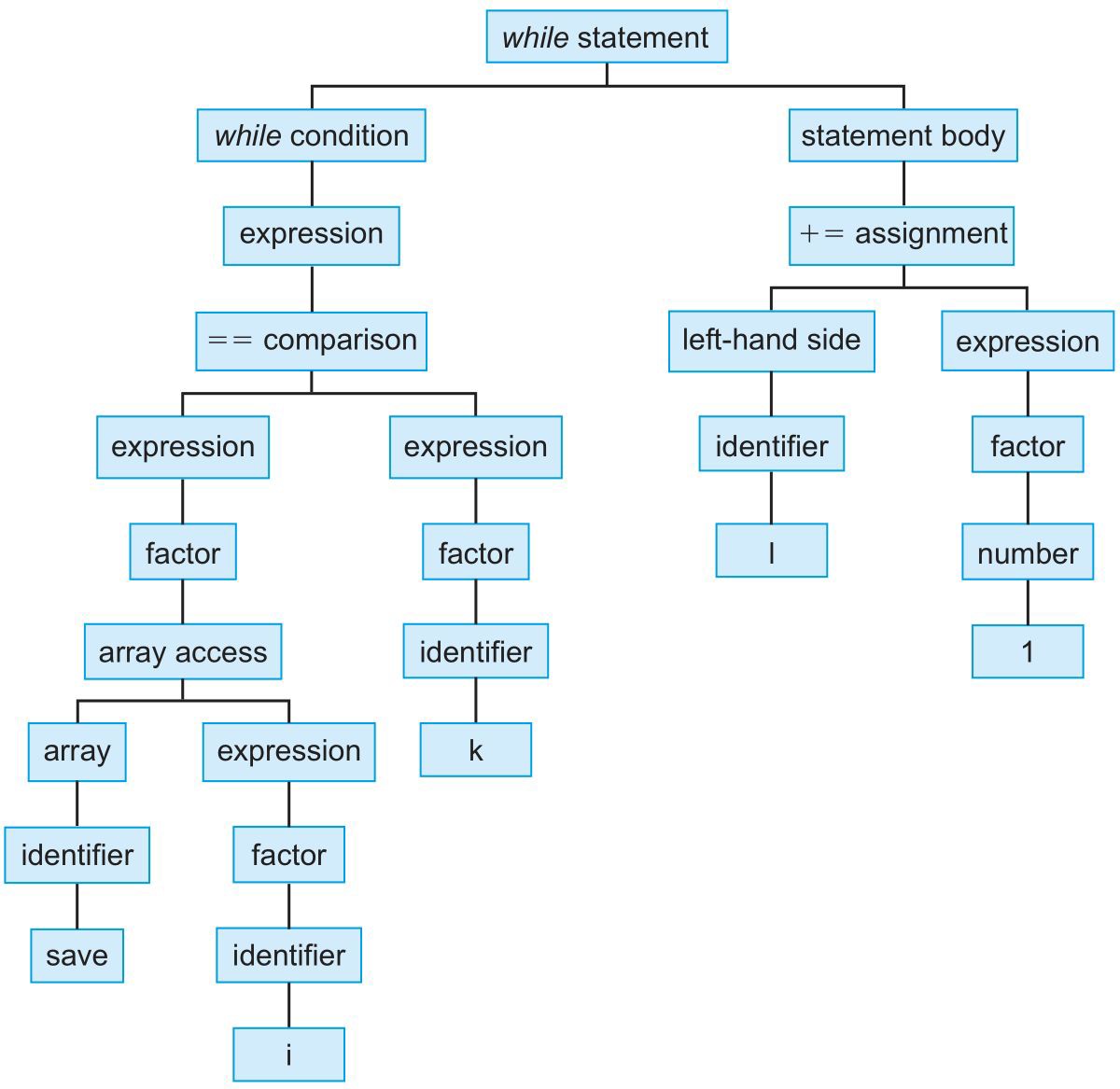 Assemble tokens into an abstract 	syntax tree (AST) that represents 	the syntactic structure of the 	program
Tree represents recursive 	substructure of program
Includes sufficient information to 	assign semantics to components 	of the tree for analysis, 	optimization, and mapping to 	machine instructions
Semantic Checking & Analysis
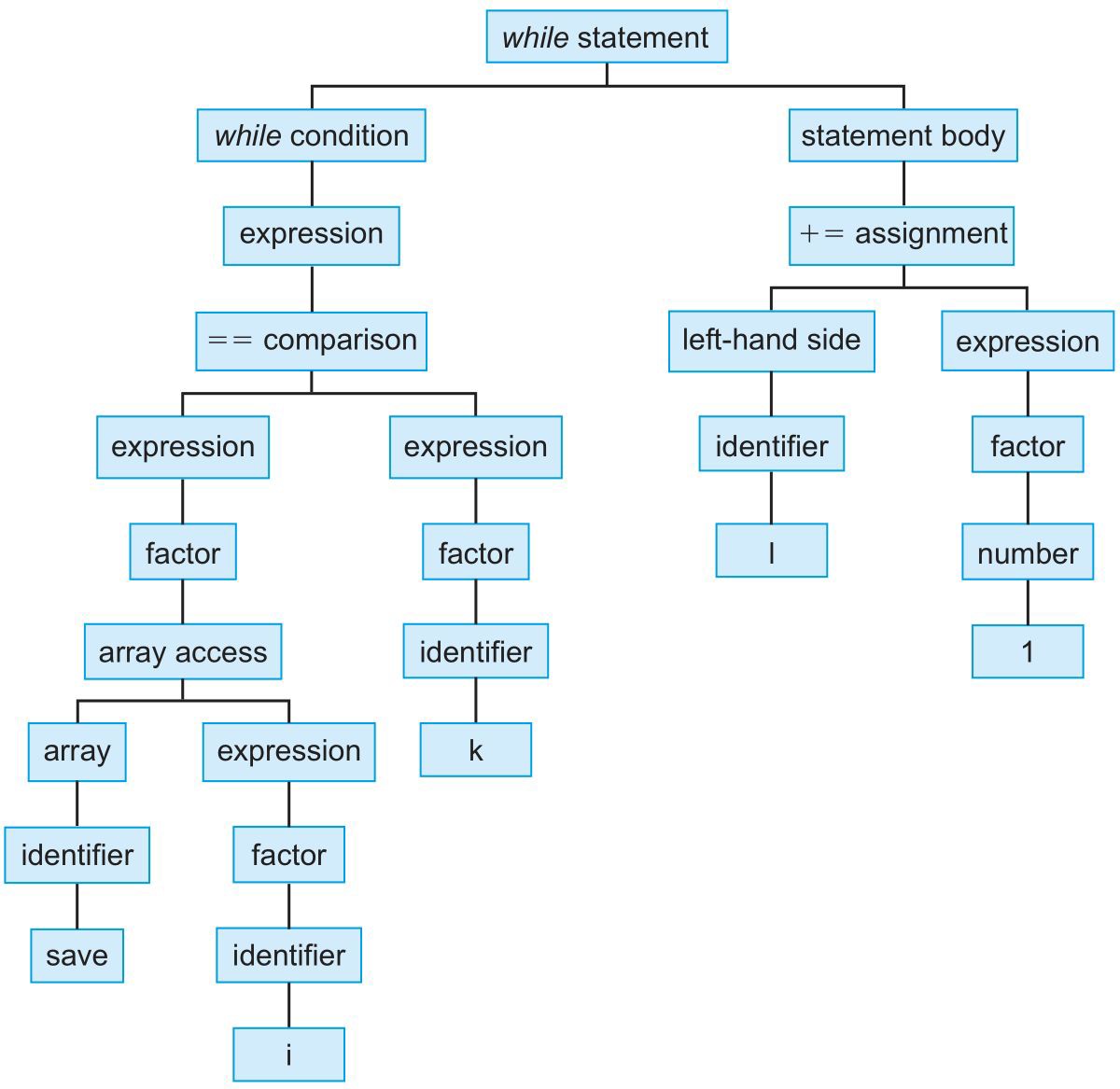 Programmatically examine the AST to 	find a broad class of common errors
Creates a symbol table mapping names 	& types in program
Type checking (most): make sure
computations only applied to correct kinds of values
Type: (integer, integer)
Ownership/Borrow Checking (some): 	make sure only zero or one writable 	reference to a memory location
Data-race checking (some): make sure 	that no code allows data races
Security / data integrity checking: 	make sure that non-trustworthy 	operations to do not see secret data
Type: integer
Type: integer
Converting to Intermediate Representation (IR)
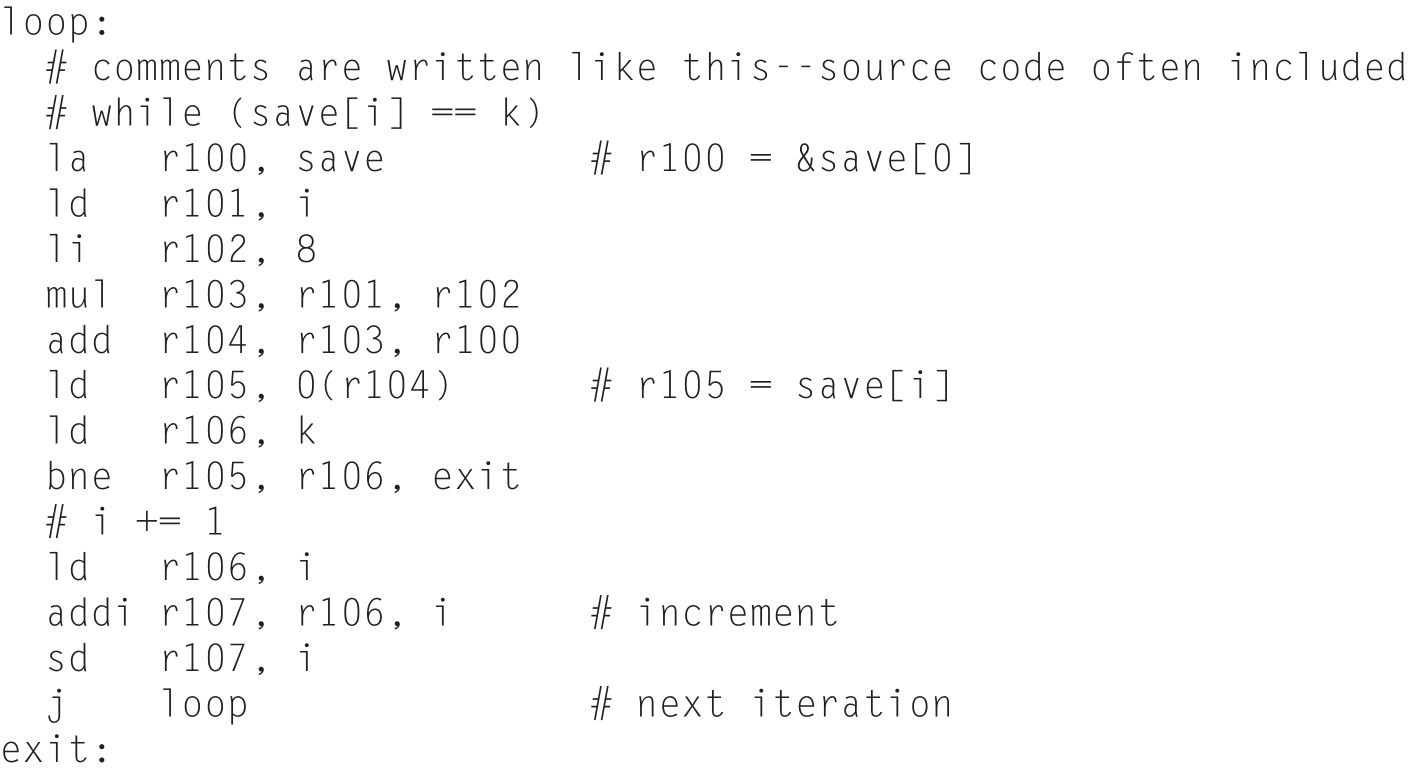 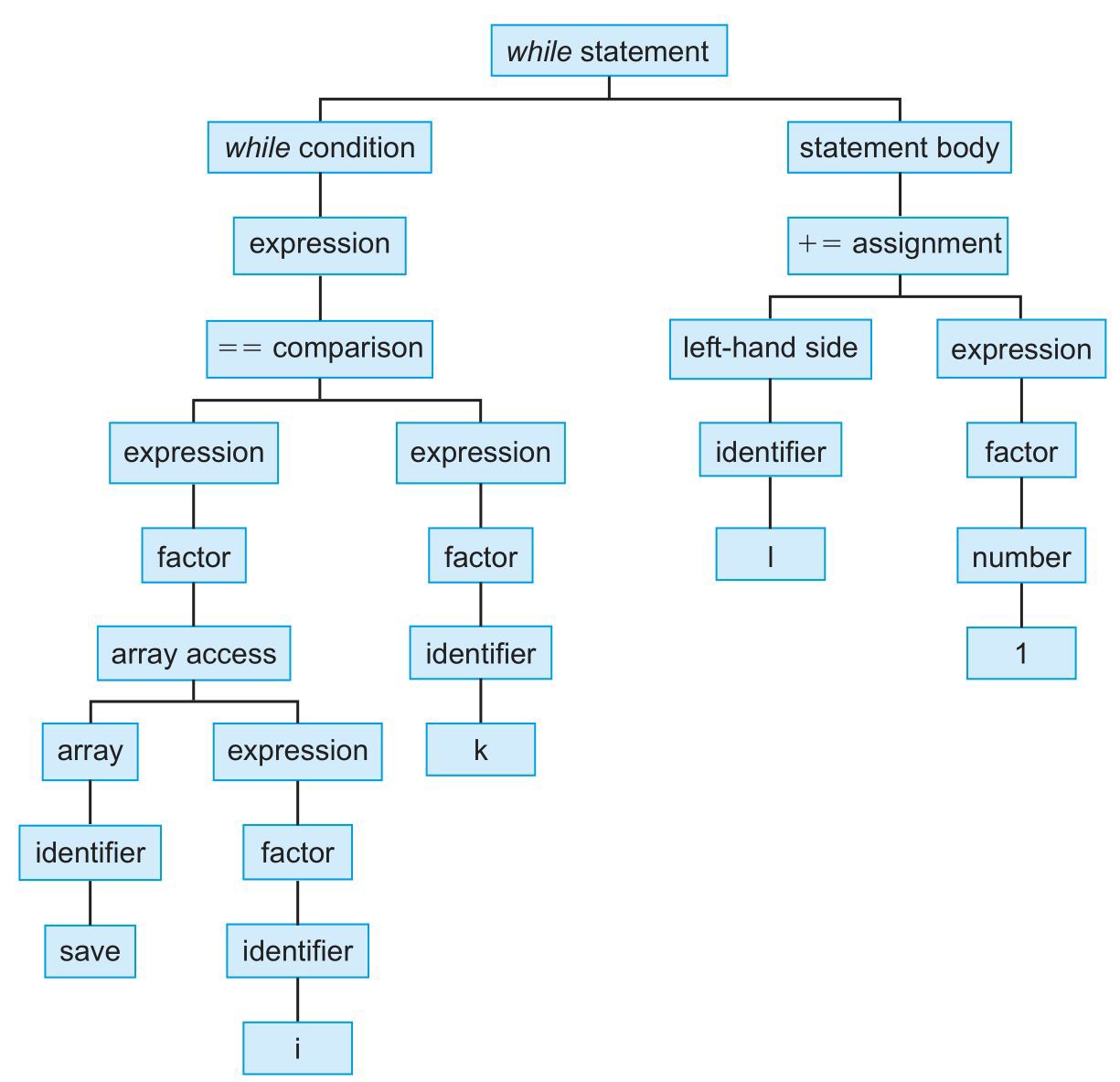 Purpose of IR: simple set of semi-universal, language- and
machine-independent operations to which to apply analysis & optimizations
Structure of IR: varies depending on the IR model used by compiler, usually looks assembly-ish & has hierarchical structure (functions, blocks, instructions)
IR: Linear View vs. Control-flow Graph View
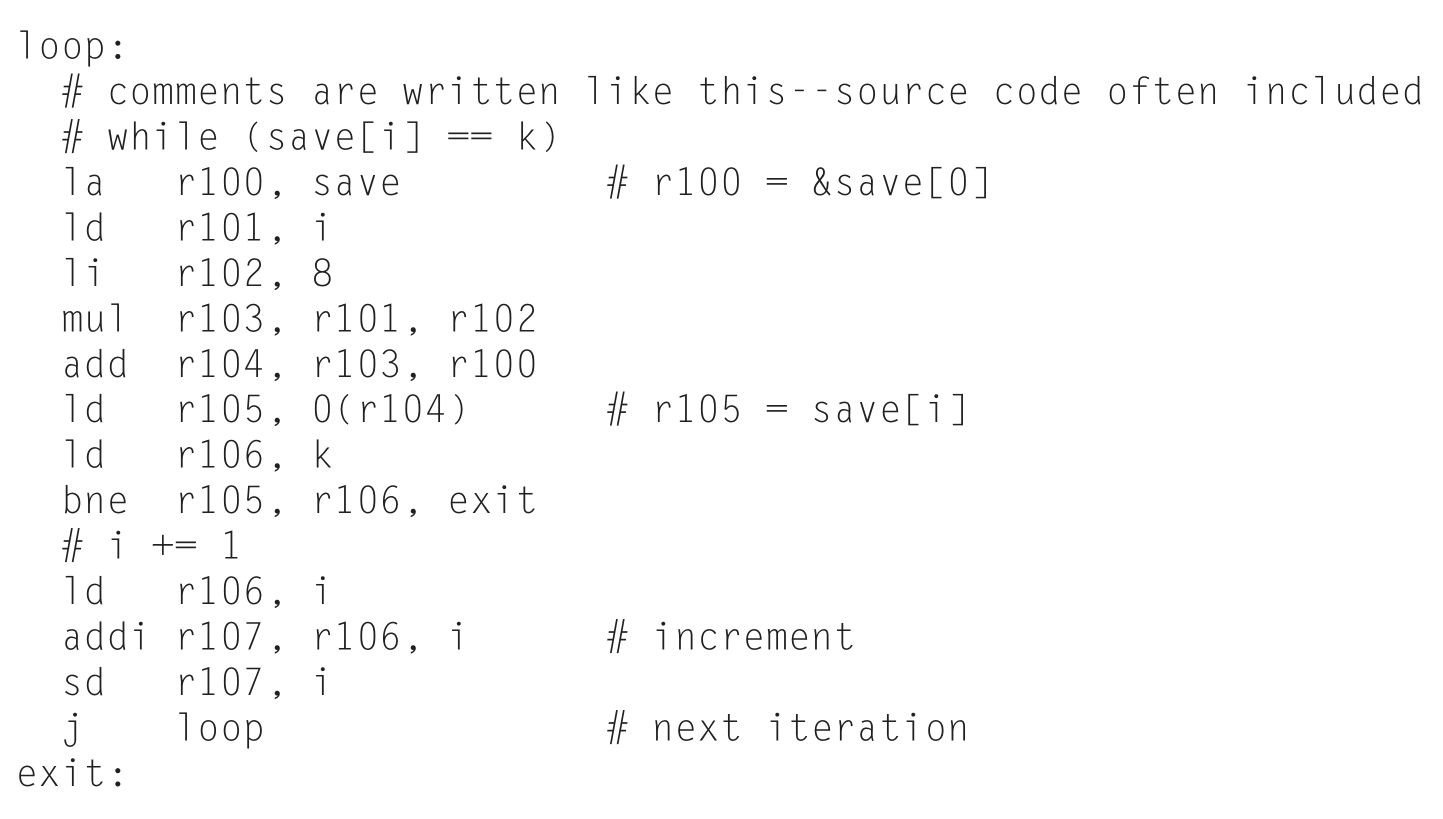 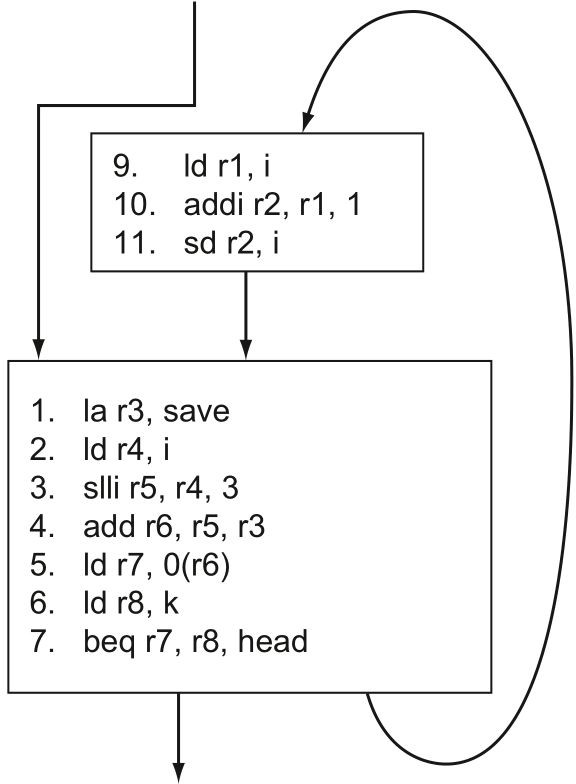 Linear: Directly maps to high-level code, no recursive/hierarchical sub-structure
Control-flow Graph: Break code into basic blocks (linear, single entry point, single exit point) with arcs describing possible control flows
Single Static Assignment (SSA)
All registers in IR are “fresh” virtual registers, assigned to exactly once anywhere in the code.
These registers do not correspond to any machine.

Why?
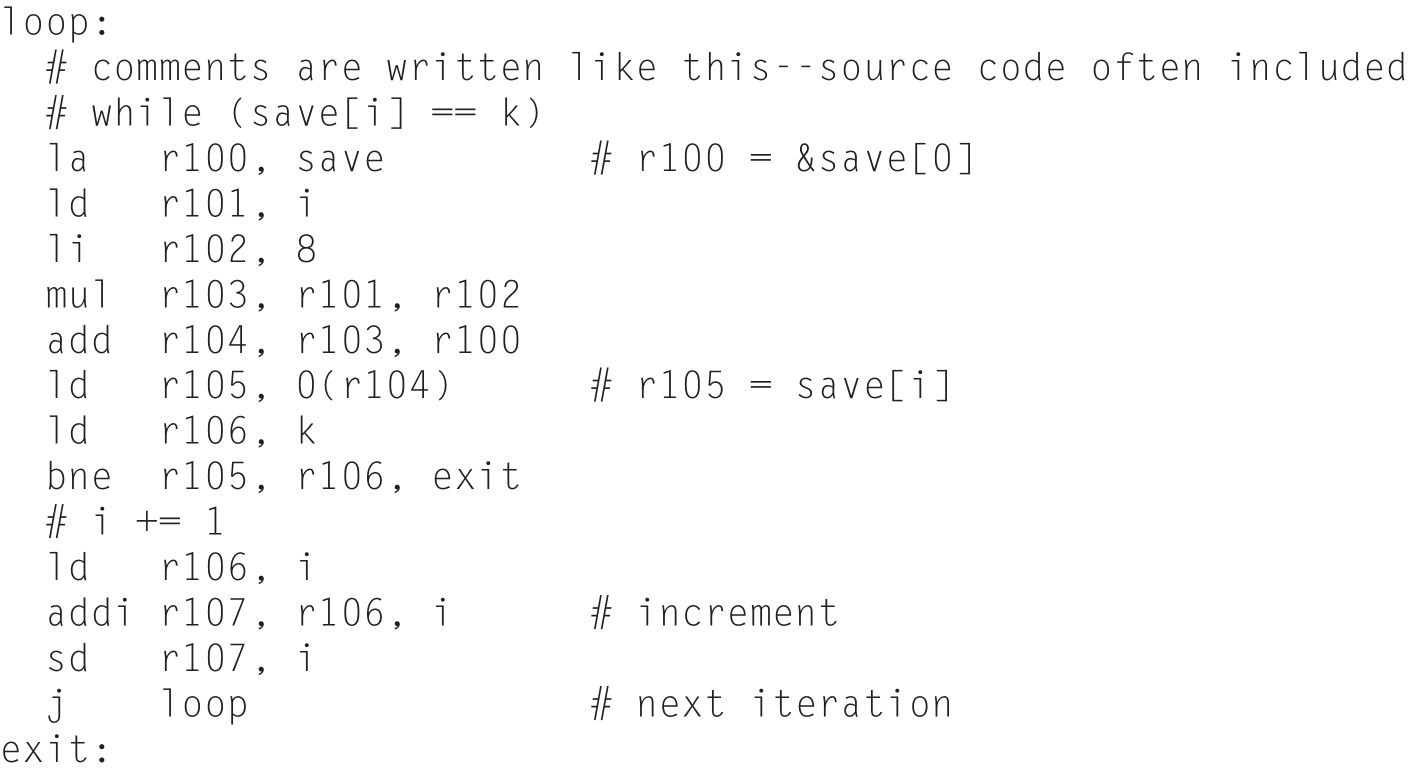 SSA Makes Dependence Chains Easy
Definition – Use Chains (or Def-Use Chains) emerge directly from analysis of virtual register assignments and uses
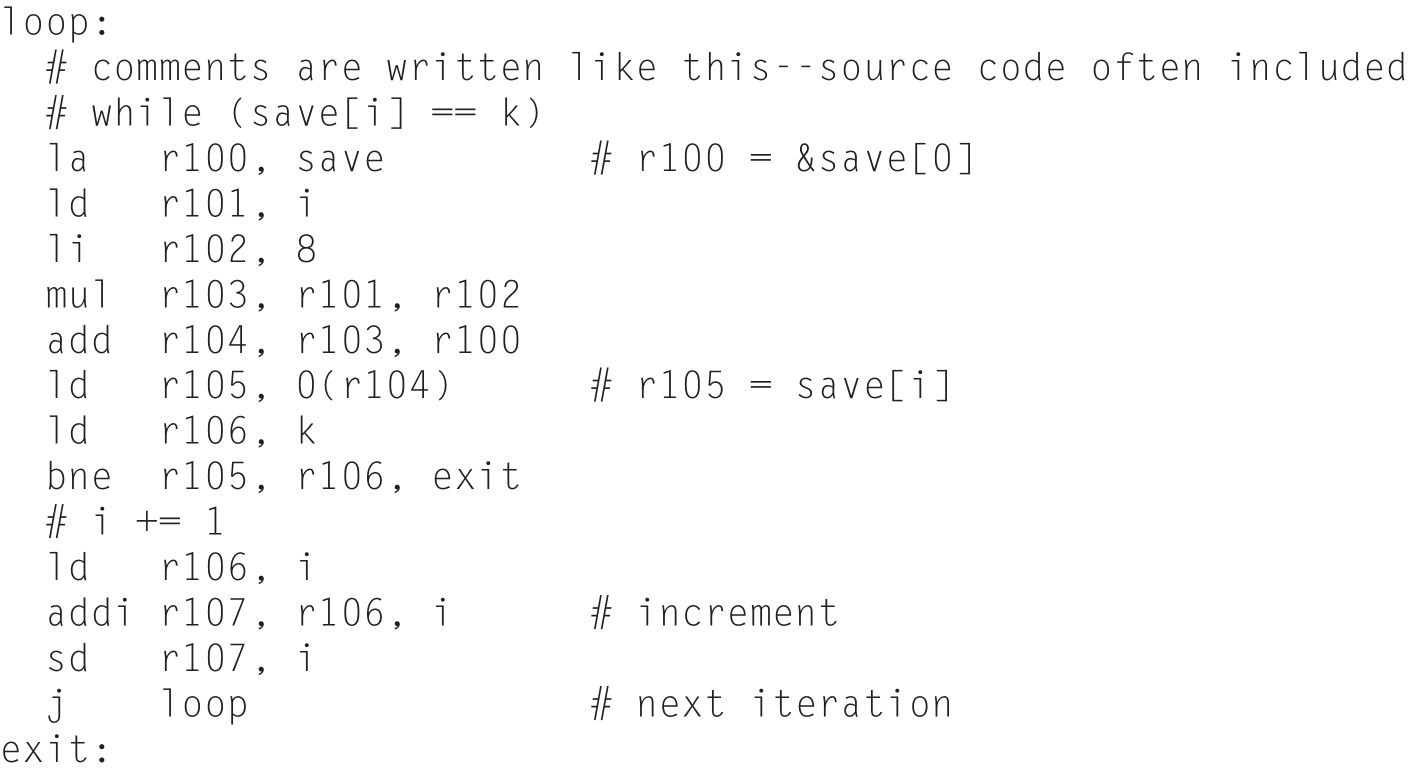 Φ –nodes: Handling Control-flow Divergence
When control paths diverge, 	need to re-converge eventually
If single variable conditionally 	assigned on both sides of 	branch, how to decide its value?
x = 0;
if(cond){x+=1} else{x+=2};
y = x + 1;
r100 = 0
If cond
r102 = r100+2
r101 = r100+1
without Φ, what value would we assign to r103?
r103 = Φ
(r101,r102)
r104 = r103+1
Compiler Optimizations
Local Optimization: optimize 	operations within a single 	basic block; “cleanup” before 	global optimizations
Global Optimization: 	optimization across basic 	blocks
Global register allocation: 	Register mapping pass 	required for making code fast
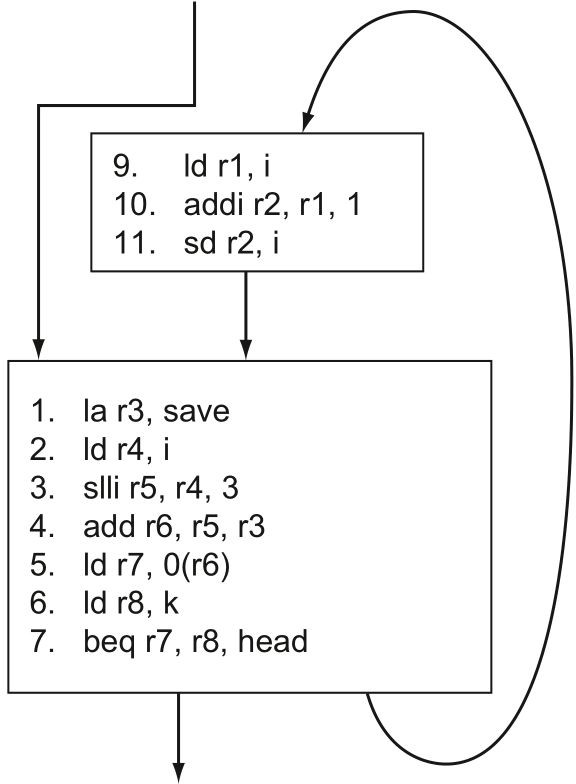 Optimization Example: Dead Code Elimination
x = 0;
if(x>0){x+=1}
else{x+=2}; y = x + 1;
Why would you have a program with weird code like this in it?
x = 0;
x += 2;
y = x+1;
Optimization Example: Constant / Copy Propagation
x=0 x+=2
y = x+1
x = 0;
if(x>0){x+=1}
Significantly simplified from our original code by applying a sequence of optimizations
else{x+=2}; y = x + 1;
y = 3;
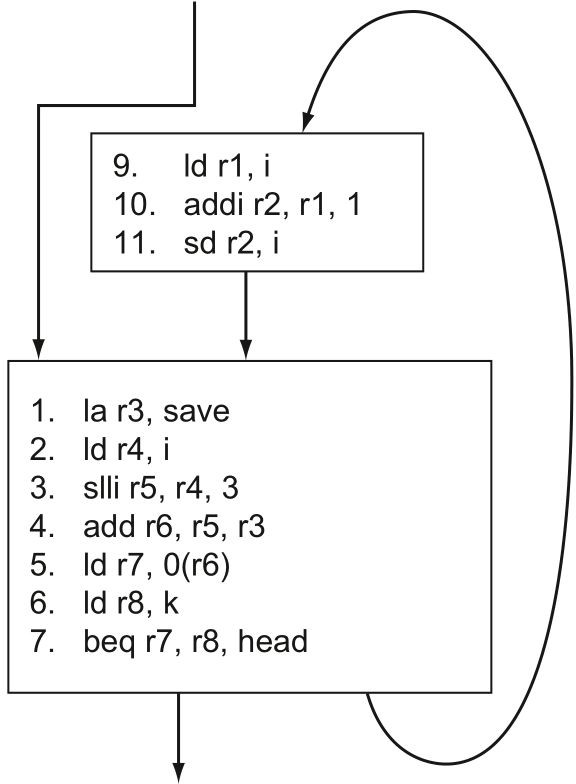 Optimization Example: Common Subexpression Elimination
x[i] = x[i] + 4
// x[i] + 4
// x[i] + 4
la r100,x
ld r101,i
mul r102,r101,8 add r103,r100,r102
la r100,x
ld r101,i
slli r102,r101,3 add r103,r100,r102
ld r104, 0(r103)
//
addi r105, r104,4
ld r104, 0(r103)
// x[i] is in r104 addi r105, r104,4 sd r105, 0(r103)
la r106,x
ld r107,I
mul r108,r107,8 add r109,r106,r107
sd r105,0(r109)
Optimization Example: Strength Reduction
x[i] = x[i] + 4
// x[i] + 4 la r100,x ld r101,i
// x[i] + 4 la r100,x ld r101,i
slli r102,r101,3
mul r102,r101,8
add r103,r100,r102 ld r104, 0(r103)
//
addi r105, r104,4 la r106,x
ld r107,I
add r103,r100,r102 ld r104, 0(r103)
// x[i] is in r104 addi r105, r104,4 sd r105, 0(r103)
mul r108,r107,8
add r109,r106,r107 sd r105,0(r109)
Global Optimization Example:
Code Motion / Induction Variable Elimination
“while (save[i] == k): i += 1;”
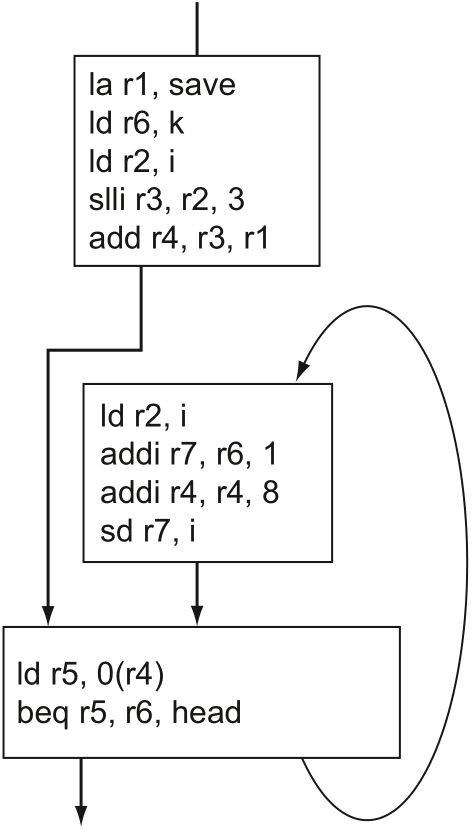 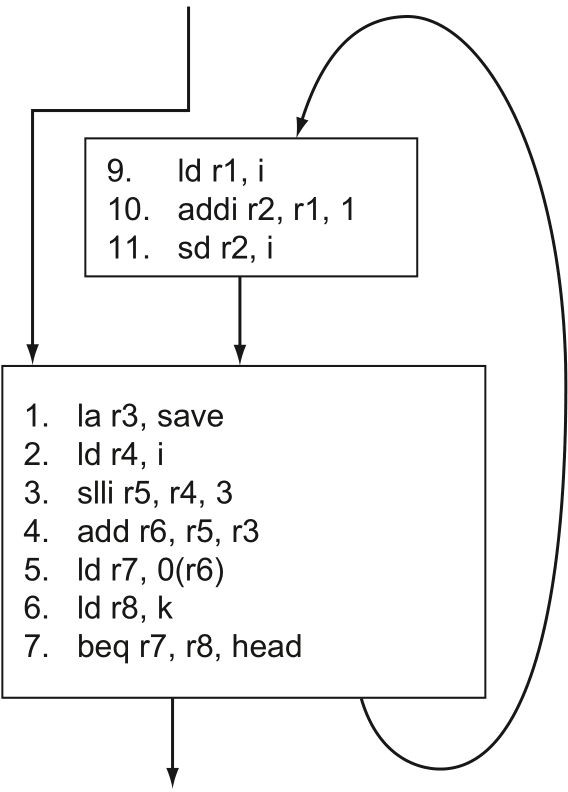 Induction Variable Elimination: Re-write induction variable update & address computation directly
Code Motion: hoisted outside of the loop
add 1 to I
add 1 to I add 8 to addr
addr = save + i*8 via
ld slli addi
ld k every time around the loop
Global optimizations tend to be more complex and involve reasoning that is more difficult to prove correct
Optimization Summary
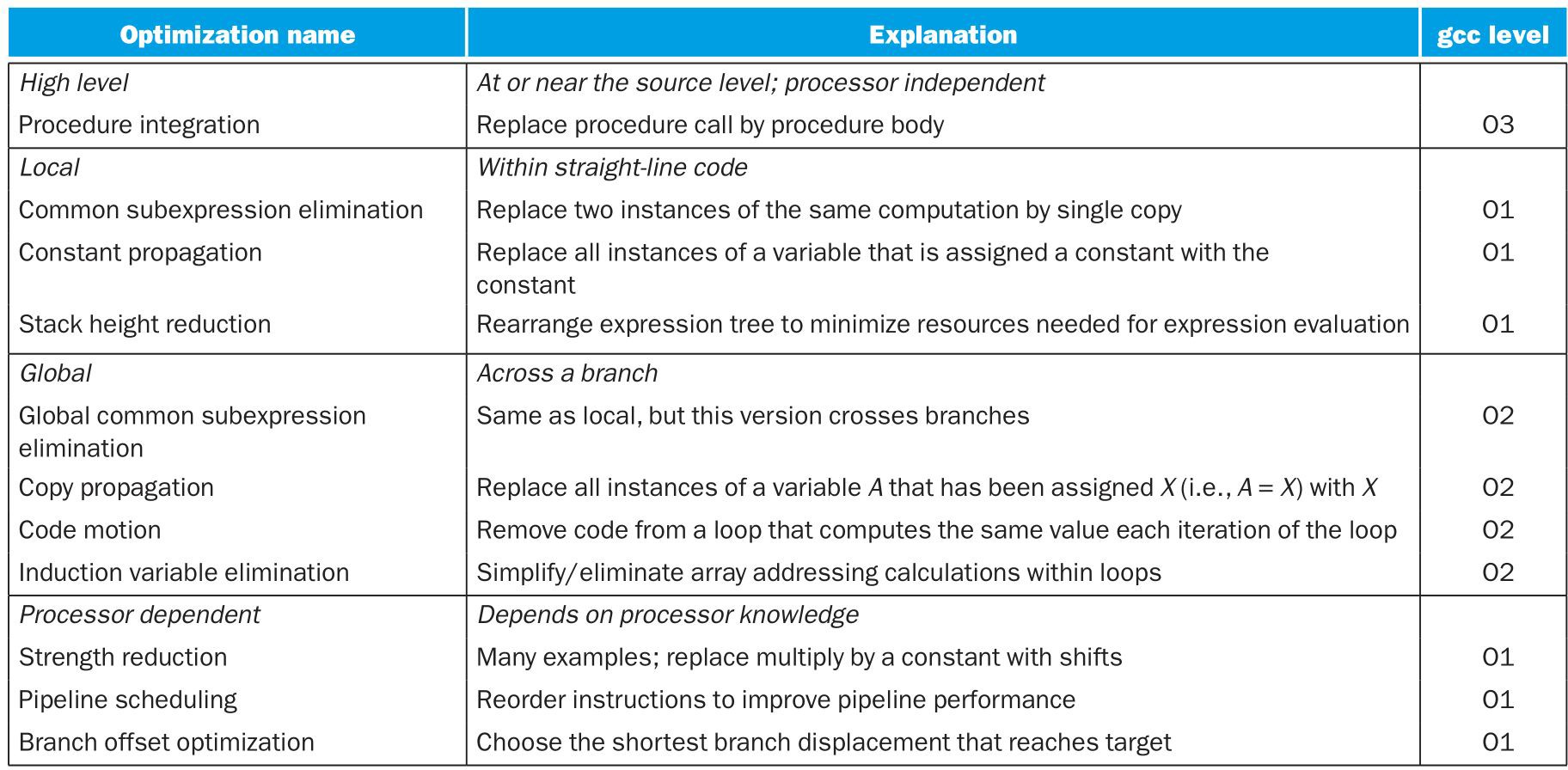 Register Allocation: Eliminating Memory Loads and Stores
Register Allocation: Map to assembly/ machine registers
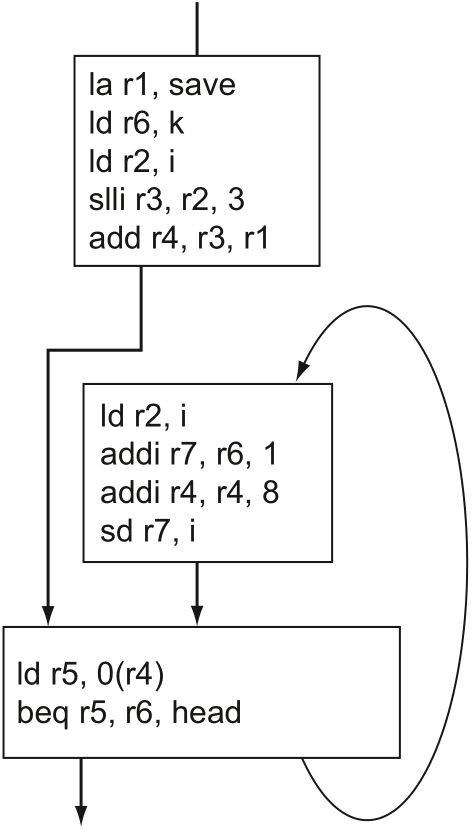 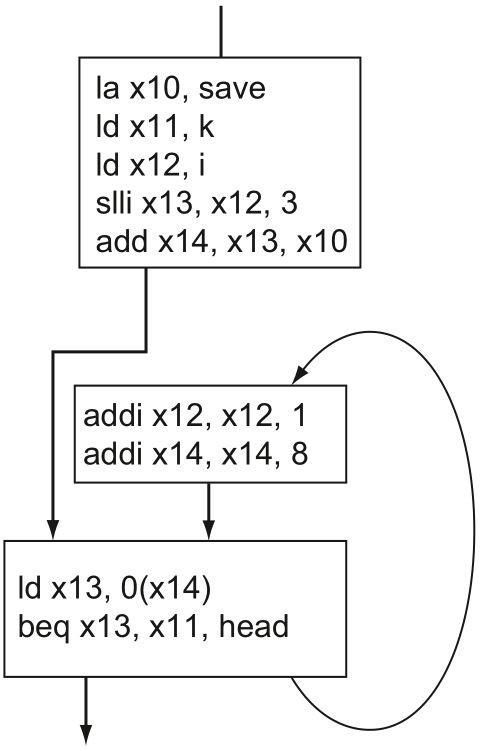 Load/Store Elimination: Remove loads from/stores to memory for vars in regs
Load/Store temp variables before/after use
Register Allocation: Algorithmically
Region-based Register Allocation – Finding Regions:
Choose a variable definition, d (assignment); add its basic 	block to region, R
Find uses, u_i of the definition d in other basic blocks, add 	those basic blocks to R; add any block on a path between a 	definition’s block and the use’s block to R too.
Find any other definitions that could affect u_i and add the 	blocks containing those definitions to R
Repeat steps 2 and 3 until you do not add any more regions 	to R.
Property of resulting set of blocks: if the variable subject to definition d is allocated in register in these blocks, then there is no need to load and store the variable after its initial load/definition
Proof Intuition: definitions flow through these and only these blocks along reachable paths to all possible uses. If all uses and defs use the same register name, no need to write to/read from memory).
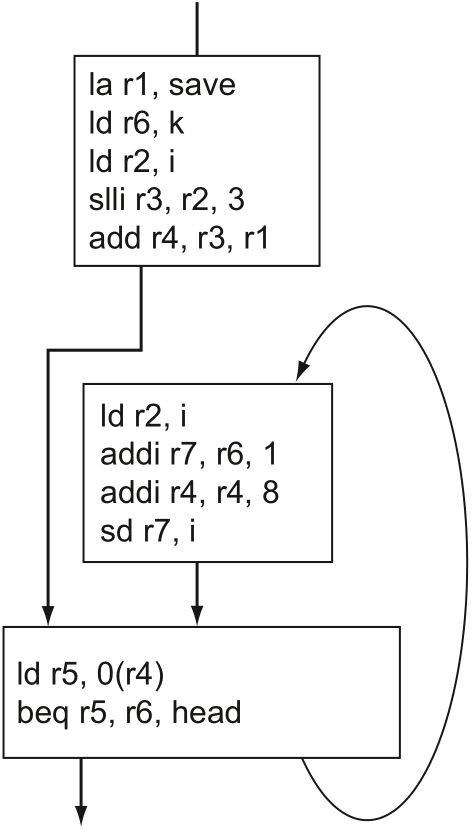 Register Allocation: Algorithmically
Region-based Register Allocation – Mapping to machine registers:
Compute regions for each virtual/IR register in program
Construct region interference graph,
G=(V,E): V = {regions}, E = { (r1,r2) | r1 and r2 include a basic block in common}
Run graphColor(G) to assign a color to each region such that no adjacent vertices in G have the same color
If #colors <= #machine registers, assign one machine register per color and register allocate variables in regions.
If #colors > #machine registers, need to spill register to memory 	with load/store pair, essentially splitting regions until #colors <= 	#machine registers
Key property: regions that do not include overlapping basic blocks can use the same register for a different value/definition
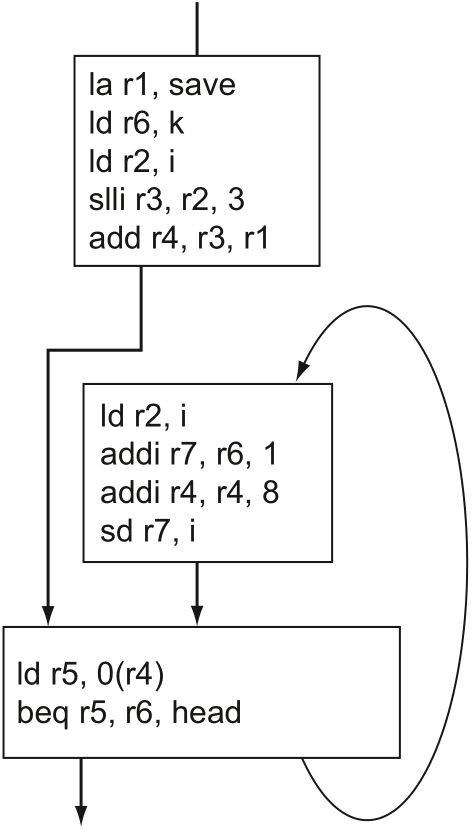 Is the code you write the code you run?
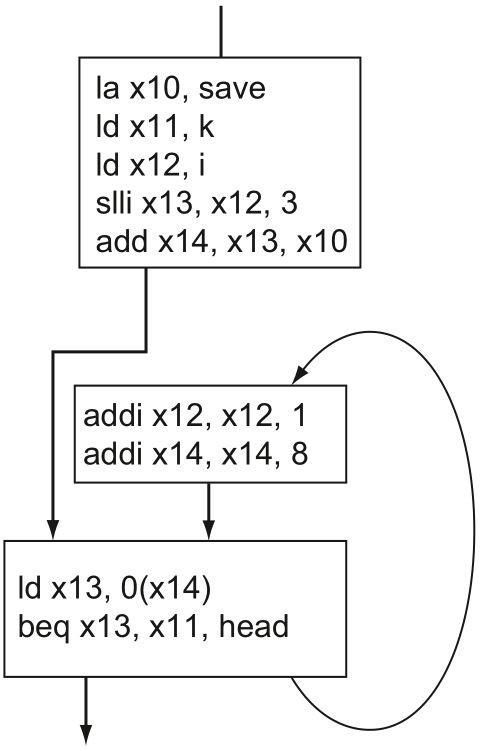 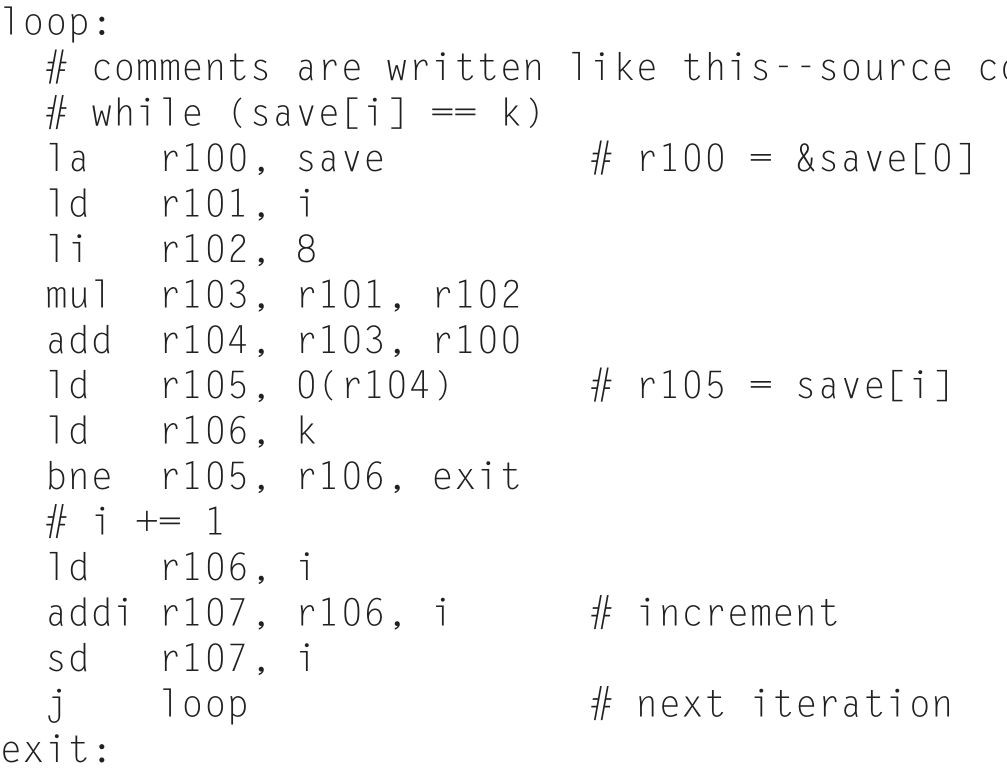 while(save[i] == k]): x[i] = x[i] + 4
Key idea: optimize the inner loop automatically!
Inner loop in initial IR representation is 12 instructions long including 7 mem ops (long time if not cache hits). Inner loop in optimized version is 5 instructions including 1 mem op.
Intermediate Representation Design
What properties are desirable 	in an IR?	(what properties 	are undesirable in an IR?)
How to select an IR if you are 	a compiler writer?
What aspects of the IR do you 	care about if you’re a 	programmer?
What aspects of the IR do you 	care about if you’re an 	architect?
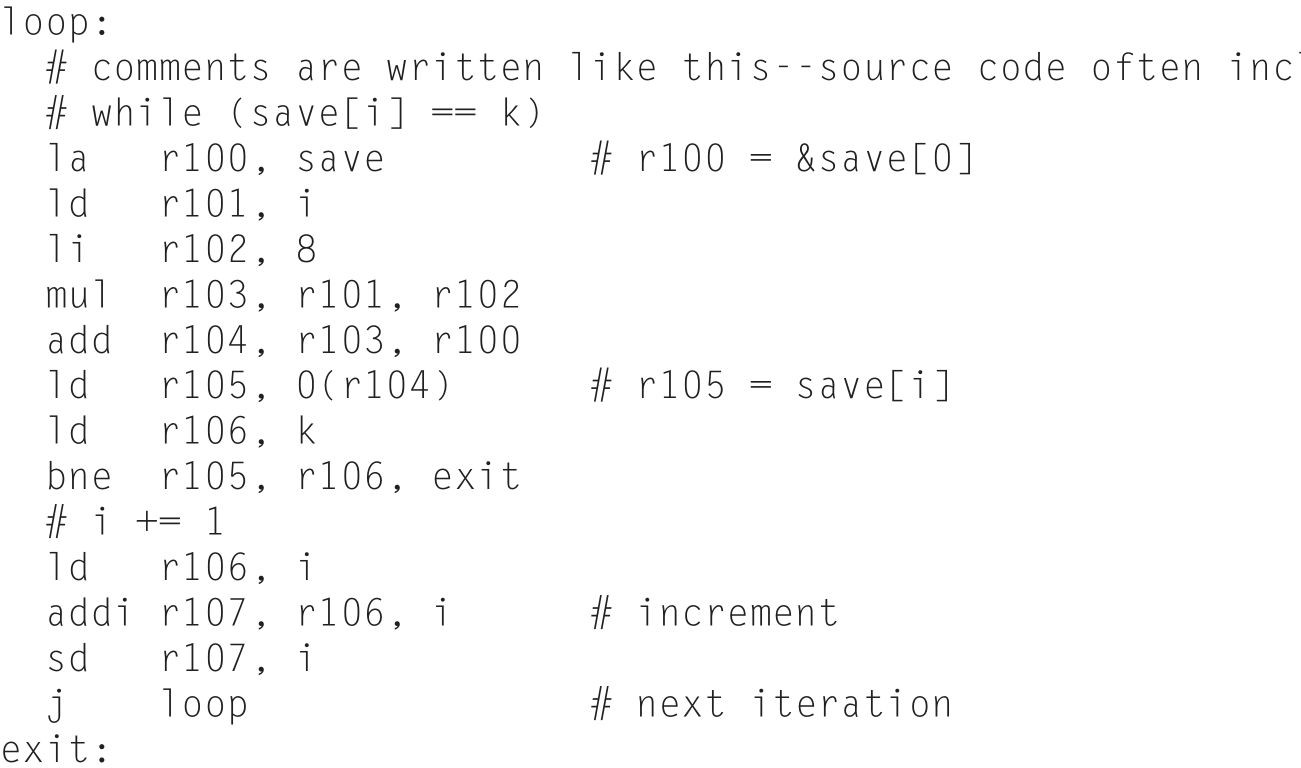 Enter: LLVM the “new” great IR ca. 2004
Designed to support transparent
program analysis and transformation for arbitrary programs
Provide high-level information to
compiler at compile-time, link-time (and run-time); always have a CFG
Language-independent type system
Explicit support for typed address 	arithmetic
Uniform abstraction for
exception-handling (setjmp / longjmp)
Code representation based on Single
Static Assignment (SSA) with explicit phi nodes
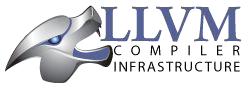 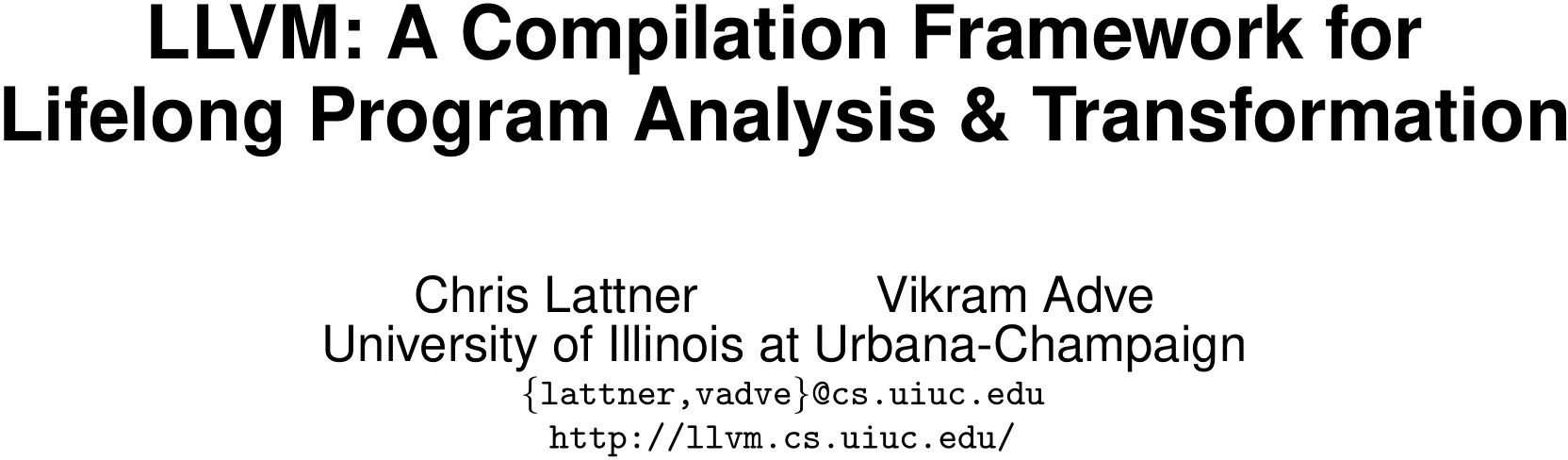 Enter: LLVM the “new” great IR ca. 2004
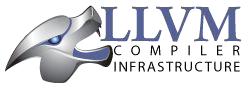 LLVM has remained the industry 	and research standard IR for 	making custom compilers for 	nearly two decades
GCC, which you’re very familiar 	with also, is less extensible, but 	more robust and with a longer 	lifetime of community support
Recently, new players with 	applications changing dramatically
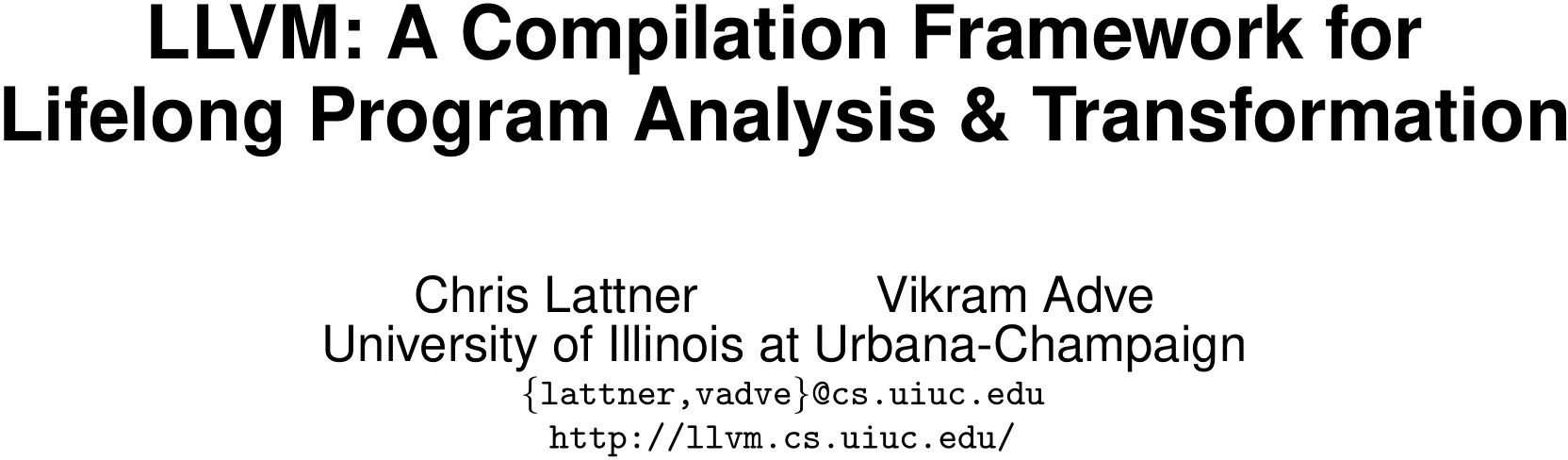 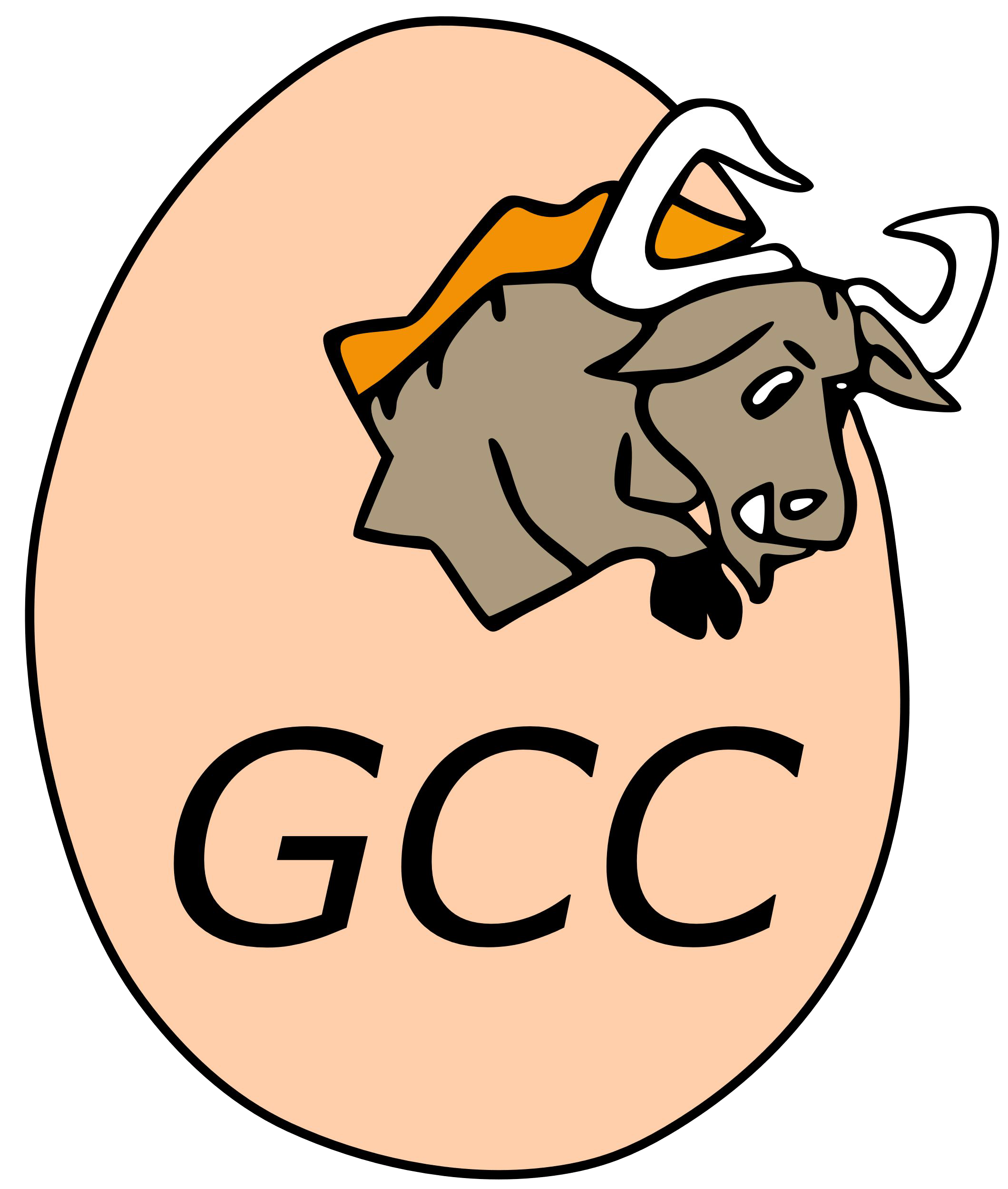 what an awful logo!
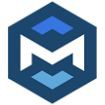 Do we need a better IR?MLIR the Multi-Level Intermediate
Representation
“The MLIR project is a novel approach to building reusable and extensible 	compiler infrastructure. MLIR aims to address software fragmentation, 	improve compilation for heterogeneous hardware, significantly reduce the 	cost of building domain specific compilers, and aid in connecting existing 	compilers together.”
Features:
Ability to represent dataflows directly (including TensorFlow for ML)
Optimization over dataflow graphs directly
high-performance-computing-style optimizations across compute kernels
Hardware dependent features: DMA insertion, cache management, memory tiling 	mapping to vector hardware primitives
Hardware accelerator specific operations
Interesting to see where this project goes in the next year or two
Do we need an IR specifically made for machine learning computations?
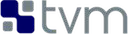 Relay IR for Machine Learning / 	Tensor processing frameworks
Map from any high-level ML 	framework to IR
Generate orthogonal control 	(runtime code) and scheduling / 	hardware mapping (data layout + 	operators)
Highly specialized for ML & 	Tensor-specific optimization
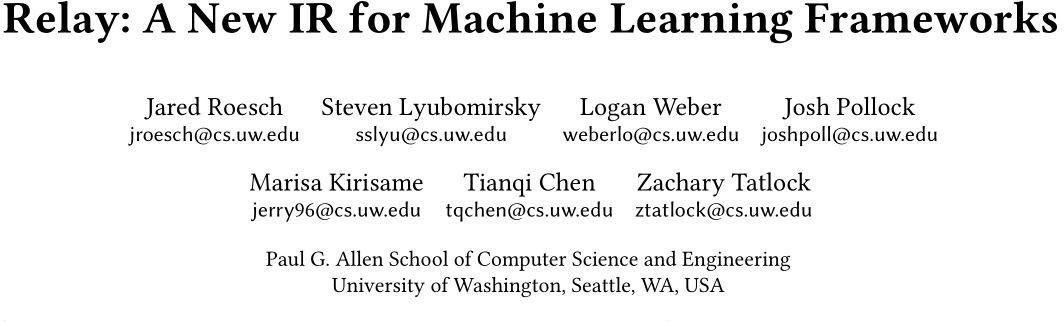 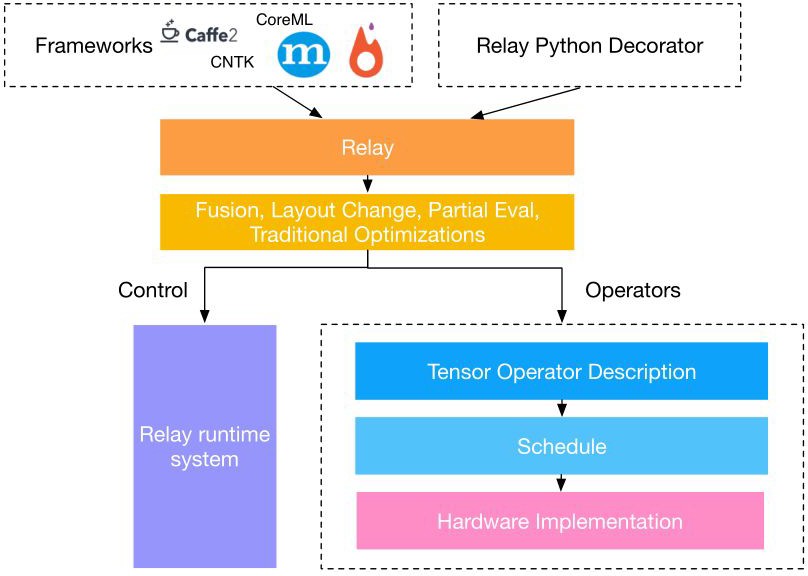 What else can compilers do for you?
Compilers do more than just map to machines and optimize for you
Support for debugging and profiling instrumentation
Analysis to check security properties
Compiling to profile (like gprof)
Insert code that tracks 	transitions into every basic 	block
(reality: track at path granularity 	to cut down on tracking code)
Runtime: randomly sample 	using a timer which block active 	& make histogram
More frequent block in histogram
== hot code/inner loop
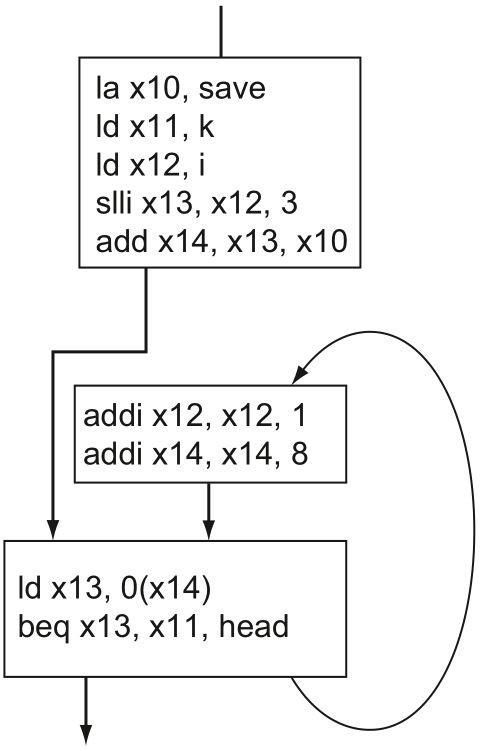 Here1!
Here2!
Here3!
Compiling to help with debugging: Concurrent Data Provenance Tracking
Compiler inserts code on every 	write operation to dynamically 	track the last writer instruction 	and thread ID of a variable
On crash or breakpoint, last 	writer table helps understand 	provenance of value in crash/op
Useful for concurrency bug 	debugging
https://github.com/blucia0a/CTraps-gcc
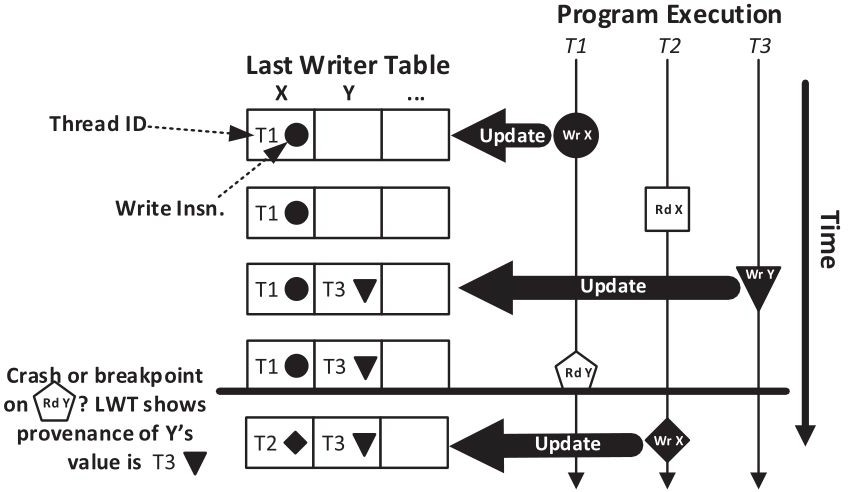 Information Flow Control Analysis for Security
Non-privileged operations not allowed to 	access/be influenced by secret data
Secret number should never flow to any 	operation unless we trust that operation 	with the secret (i.e., correct guess)
Compiler uses “taint propagation” 	analysis to tag data and operations
Rule: untrusted op never directly or 	indirectly affected by confidential data
Equivalent rule: High-assurance op never 	directly or indirectly affected by 	untrusted data
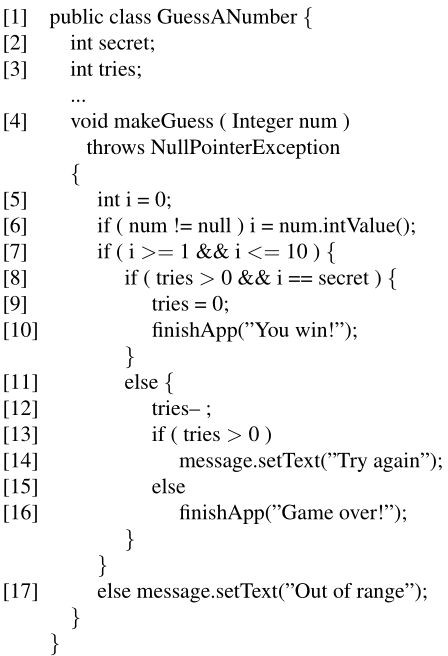 What did we just learn?
A whirlwind tour of compilers and their design and purpose
Compilers analyze and translate code you write to be code you run
Many types of optimization get applied to your code
Register allocation (and other steps that we omitted) map your code 	down to the machine
Compilers are good for a host of other interesting analysis
Learning LLVM or another compiler-building framework is like a 	low-grade super-power.	Very worth the effort!
What to think about next?
Next up: Sparse problem optimization
Further along: Parallelism/concurrency
REMINDER:
Today’s lecture logically falls after the advanced architecture lectures, including VLIW and Vector Machines, which we covered before break.

We intentionally misplaced it to let us cover VM and start the VM project earlier, just to give you a little more time on the project.